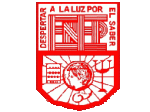 Escuela Normal de Educación PreescolarCiclo escolar 2022-2023Segundo semestre            1”C”Unidad I: El pensamiento geométrico, su enseñanza y aprendizaje en el plan y programa de estudio en educación preescolar.Materia: Forma, espacio y medidaDocente: José Luis Perales TorresTema: Coevaluación y autoevaluaciónAlumna: Alondra Lizbeth Ruiz Gallegos.        N.L: 19Competencias del curso: 1. Conoce y analiza los conceptos y contenidos del programa de estudios de la educación básica de matemáticas; crea actividades contextualizadas y pertinentes para asegurar el logro del aprendizaje de sus alumnos, la coherencia y la continuidad entre los distintos grados y niveles educativos.2. Diseña escenarios y experiencias de aprendizaje para el desarrollo del pensamiento geométrico utilizando diversos recursos metodológicos y tecnológicos para favorecer la educación inclusiva.Fecha: 25/02/2022
EQUIPO 1
Considere la calificación de 9 para este equipo pues logre notar que no todas participaron, pero las que si expusieron tenían un buen conocimiento del tema e igual creo que falto desarrollar mejor algunos puntos. Las preguntas aplicadas por el profesor, a mi parecer fueron respondidas de la mejor manera posible pues mis compañeras sabían de lo que estaban hablando e incluso daban muy buenos ejemplos y se veía la iniciativa que tenían para responder las preguntas.La presentación que dieron a conocer mis compañeras la cual estaba de forma escrita me pareció excelente pues no tenía información de más ni información de menos, solo la necesaria.
Nombre de quien calificó: Alondra Lizbeth Ruiz Gallegos
EQUIPO 2
Considere la calificación de 10 para este equipo pues me parece que la distribución del contenido estuvo muy bien, cada una de las integrantes supo explicar su parte de manera precisa, además todas aportaron algo extra que hizo que el tema se entendiera mucho mejor, estuvieron dispuestas a responder las preguntas del profesor y lo hicieron muy bien. La presentación que dieron a conocer de forma escrita estaba muy completa.
Nombre de quien calificó: Alondra Lizbeth Ruiz Gallegos
AUTOEVALUACIÓN
Considero que me otorgare la calificación de 8 pues aun que supe del tema del que estaba hablando me falto abarcarlo mas a fondo para que fuera mas entendible, aun que tuve la disposición para comprender y responder las preguntas del profesor y mi tono de voz fue adecuado para que todas mis compañeras incluso las de línea pudieran escuchar.